Objek string dan objek document
Pertemuan 12
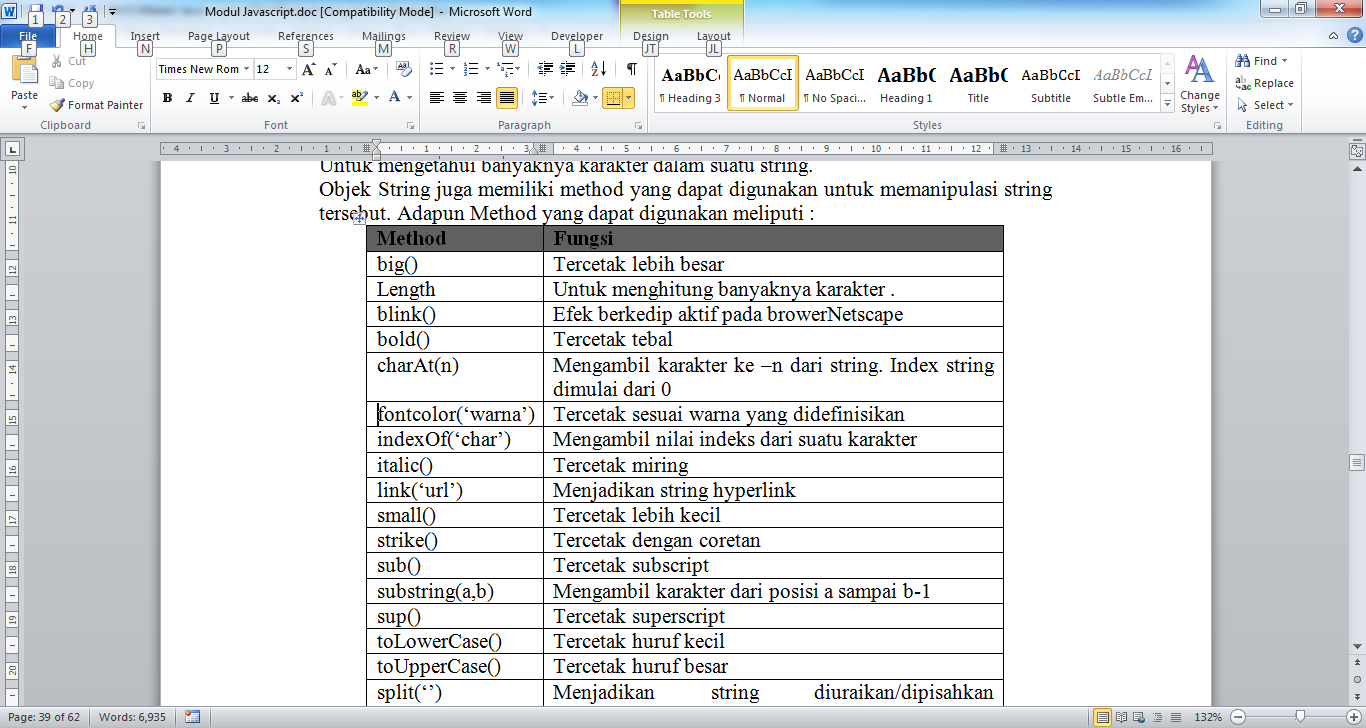 Latihan
Inputkan nama Anda dan Gunakan manipulasi objek string yang ada
Objek document
Objek yang ada dalam javascript untuk memanipulasi document yang kita buat
latihan
<HTML>
<BODY>
<H3>Latihan Objek Document</H3><hr>
<SCRIPT LANGUAGE="Javascript" type="text/javascript">
nama=prompt("masukkan nama ANda","nama");
document.bgColor="blue";
document.fgColor="red";
document.title="Belajar objek Document";
document.linkColor="black";
document.alinkColor="white";
namaku=nama.link("radio.html");
document.writeln("Namaku adalah = "+ namaku +'<BR>');
</SCRIPT>
</BODY>
</HTML>
Latihan
Inputkanlah isi variabel kemudian balikkan kembali isi variabel tersebut dengan menggunakan fungsi objek string
    Contoh kata minum berubah menjadi munim.
Hitunglah banyaknya karakter dalam suatu isi yang bernilai string misalkan kata a pada kalimat string mahasiswa berjumlah 3.
Jika banyaknya kata lebih dari sama dengan 2 buat kalimat string tersebut dengan efek berkedip kedip jika tidak buat kalimat string tersebut dengan efek coret.